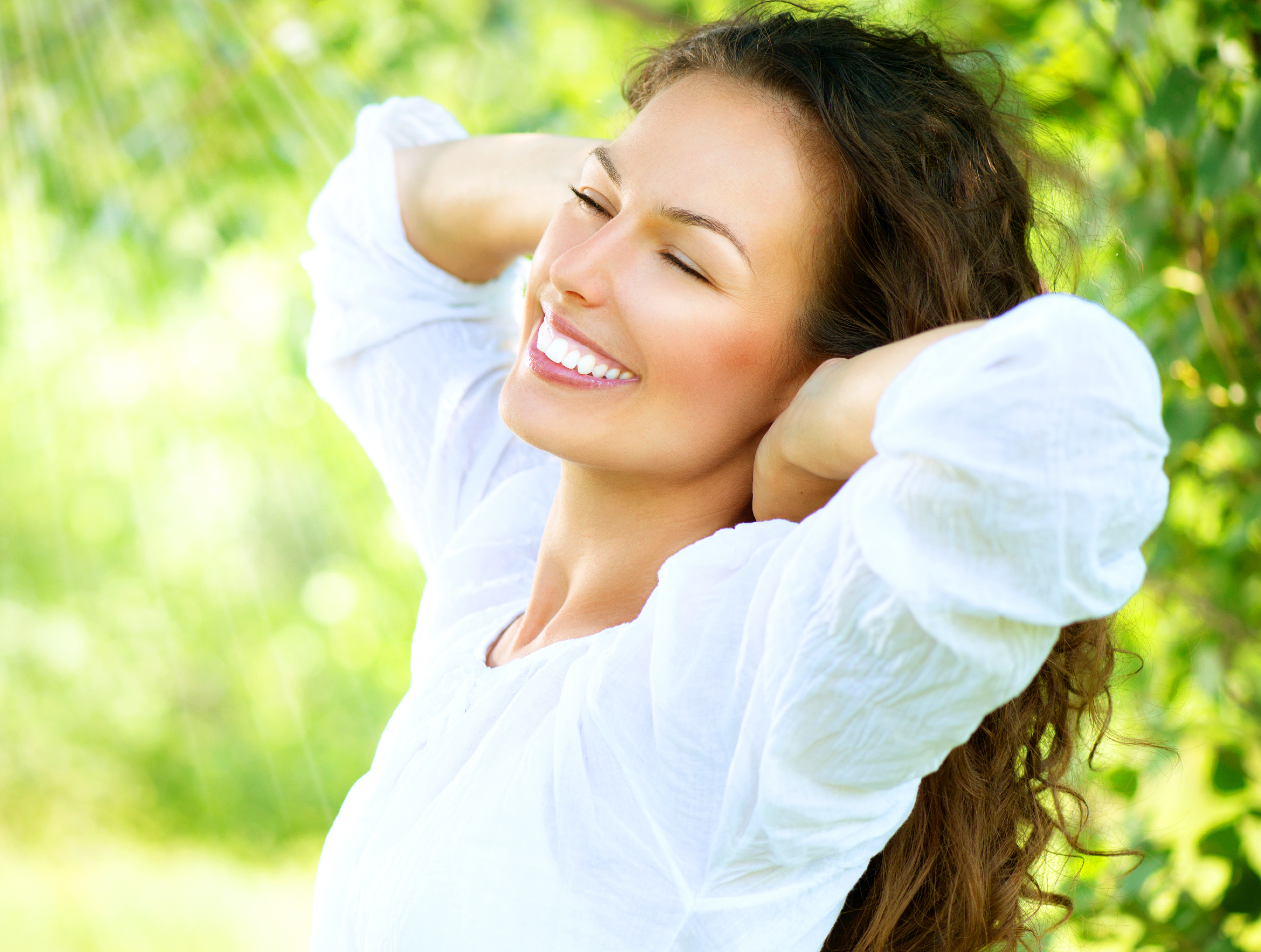 ” Nincs lényegi összefüggés a tanulás és a bölcsesség között ”Francis Bacon
Készítette: L. Stipkovits Erika szakpszichológus, pszichoterapeuta, szakíró,  a Személyiségfejlesztő Akadémia igazgatója
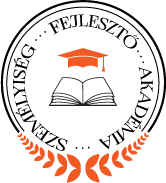 www.szfakademia.hu                                        info@szfakademia.hu
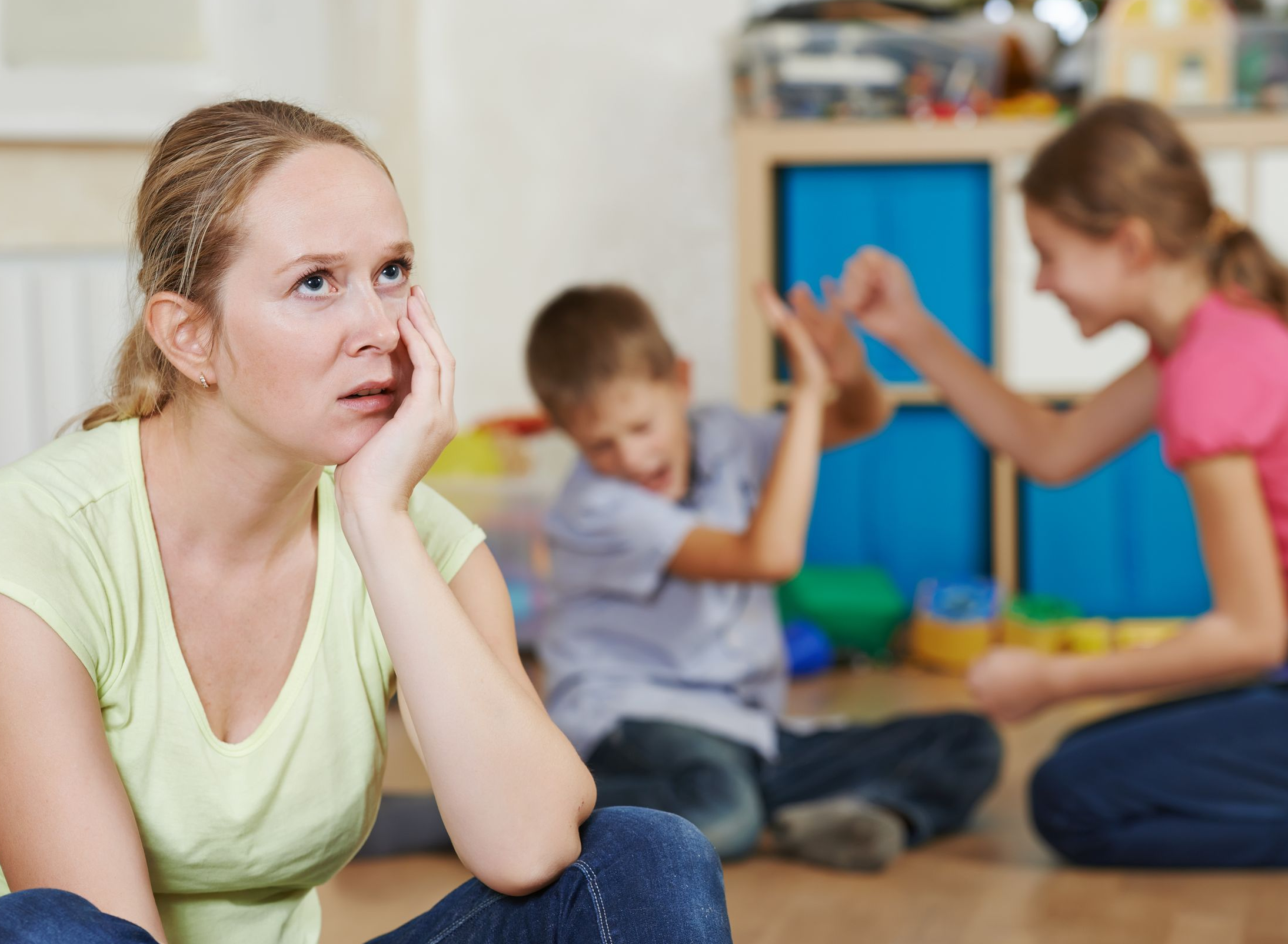 A „digitális bennszülöttek”:
Z generáció – túl erős EGO, türelmetlenség, ingerlékemység, túl gyors és túl sok információ, koravénen óvodás reakciók, hiányos empátia, erőfeszítés, figyelemfókusz, alacsonyabb EQ…
Alfa generáció – erős szülői kötődés, magasan képzettek lesznek.
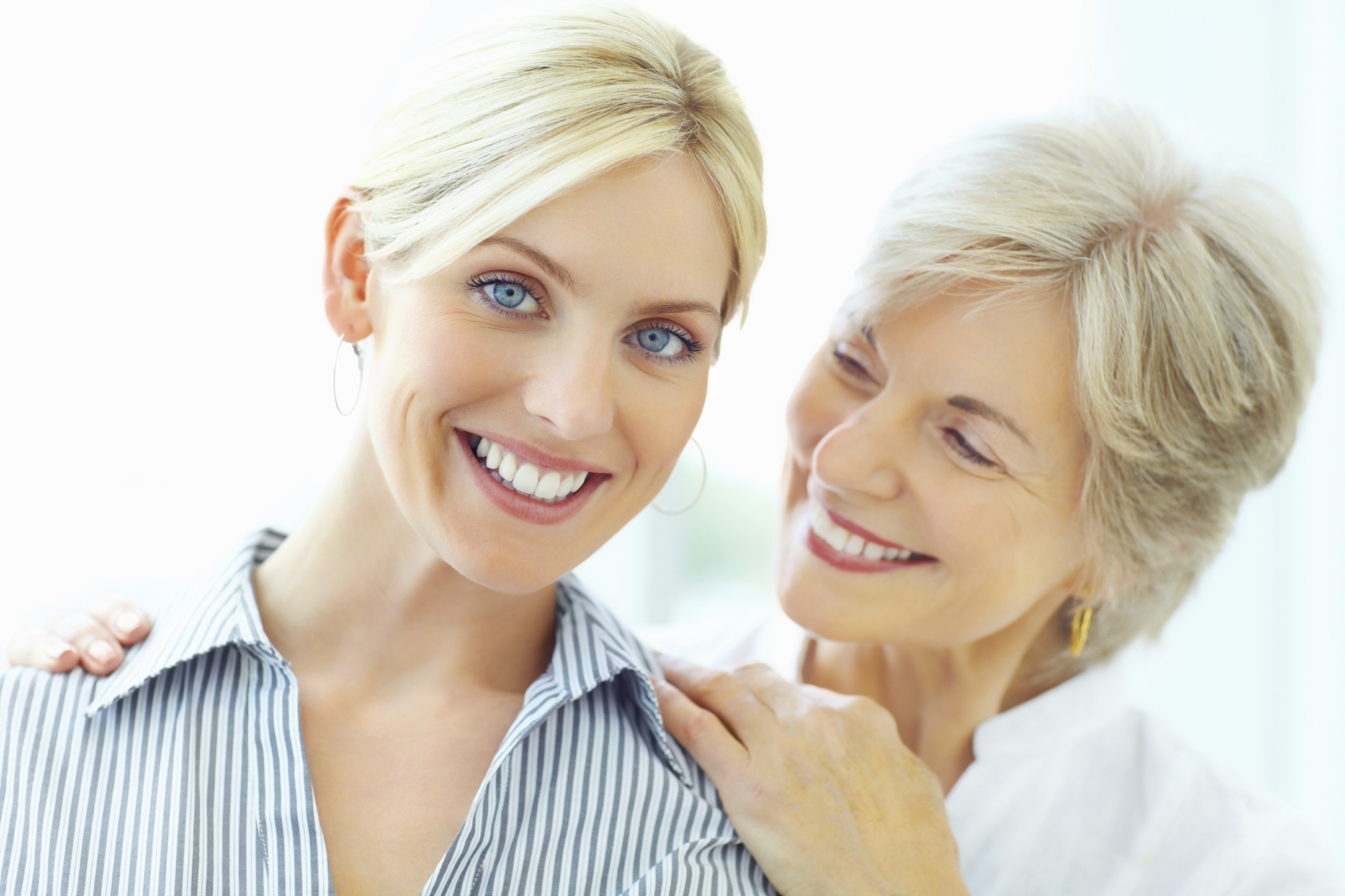 A szülőtípusok
Túlféltő, BOROSTYÁN
Szereptolvaj, SZÜLŐSÍTŐ
Túlkövetelő, az IDOMÁR
Barát, a JÓFEJ
Mindentudó,SZUPERSZÜLŐ
Érzelmi zsaroló, MÁRTÍR
Távolságtartó, ÜVEGHEGY
Bántalmazó, AGRESSZOR
Elég jó, BÁTORÍTÓ
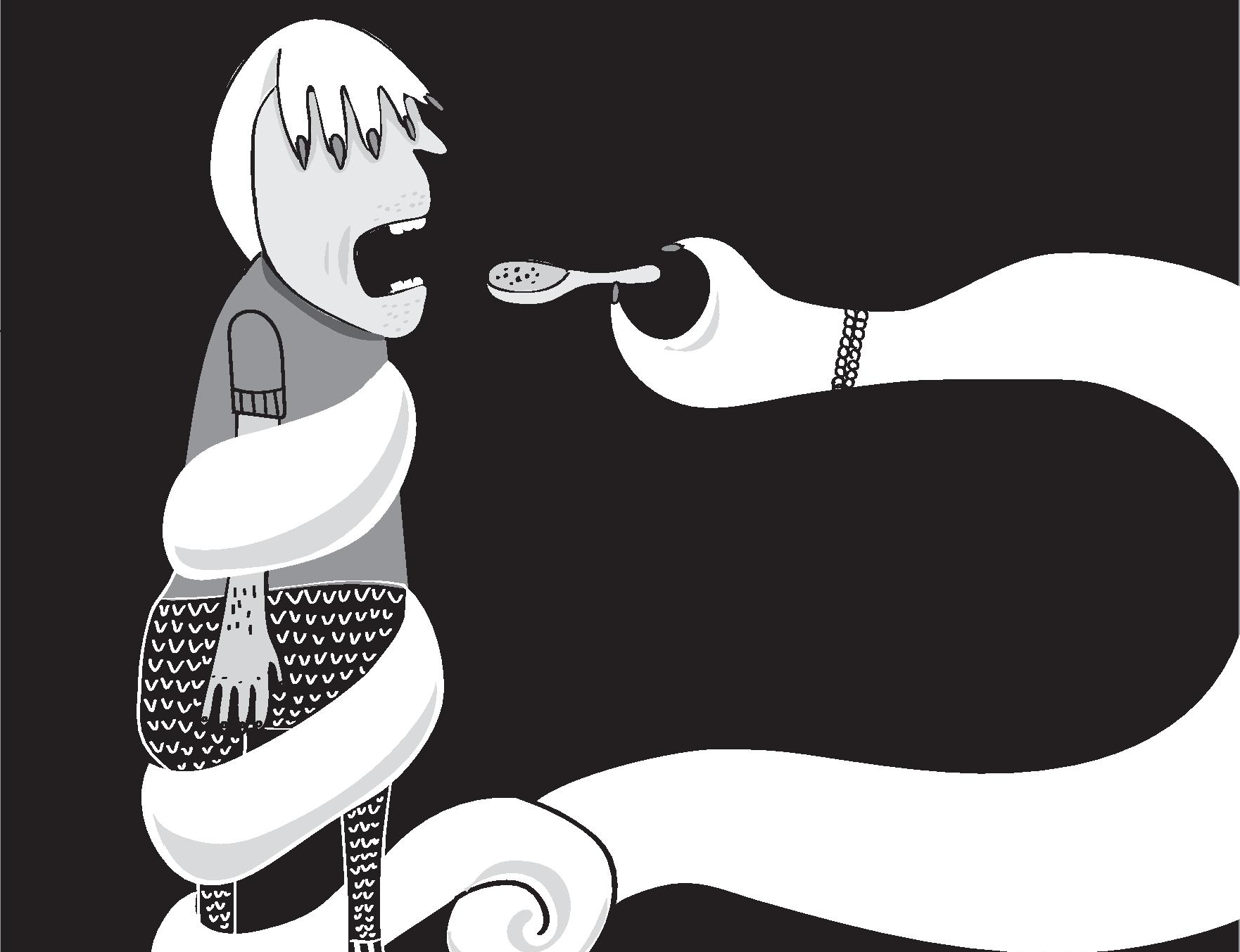 A túlféltő-túlkötő szülő, avagy a BOROSTYÁN
A szorongás életkorral nem változik (Huddson, Dodd)
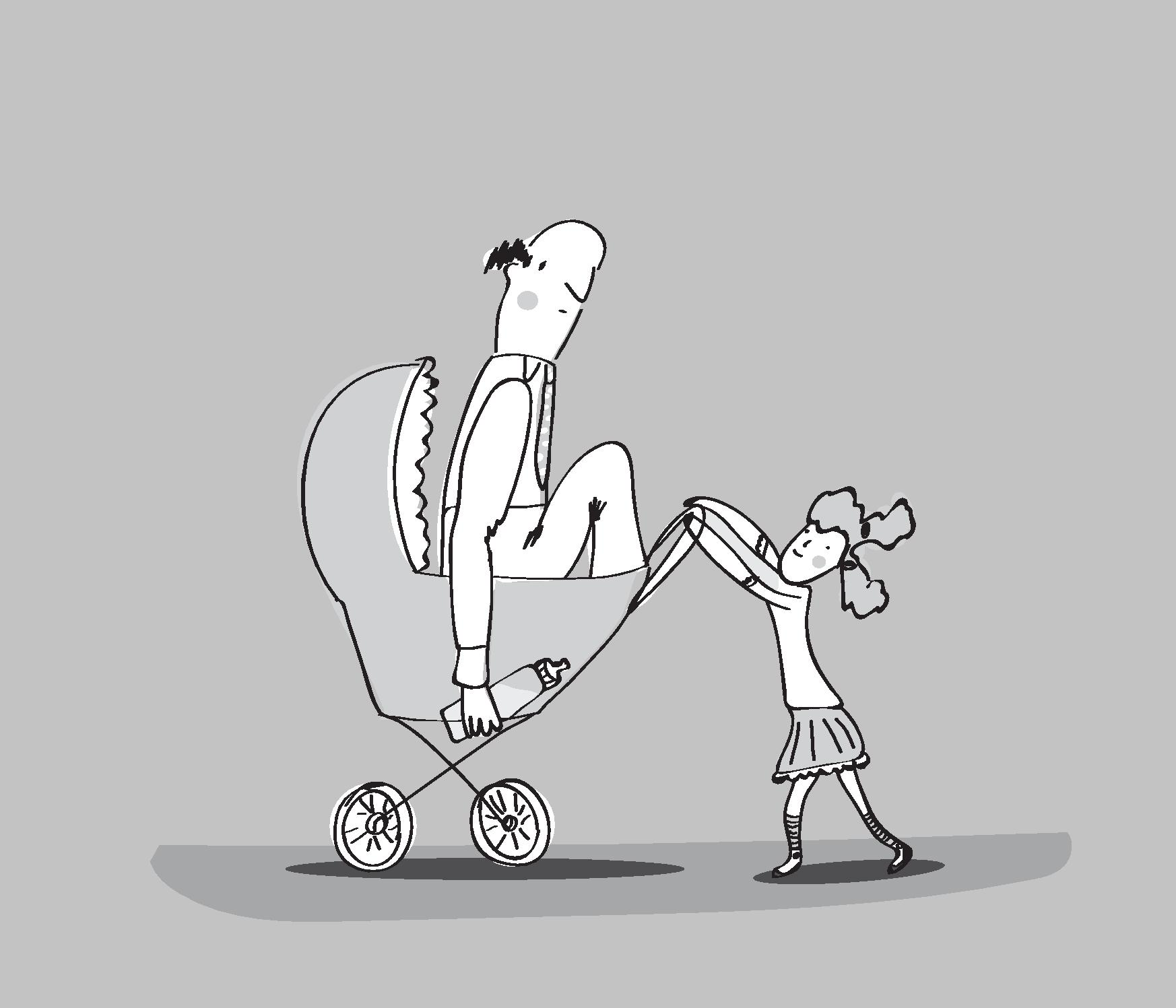 A szerep-tolvaj szülő, avagy a SZÜLŐSÍTŐ
Apa – lánya = depresszió, Anya – lánya = szorongás (Jacobich – Bush)
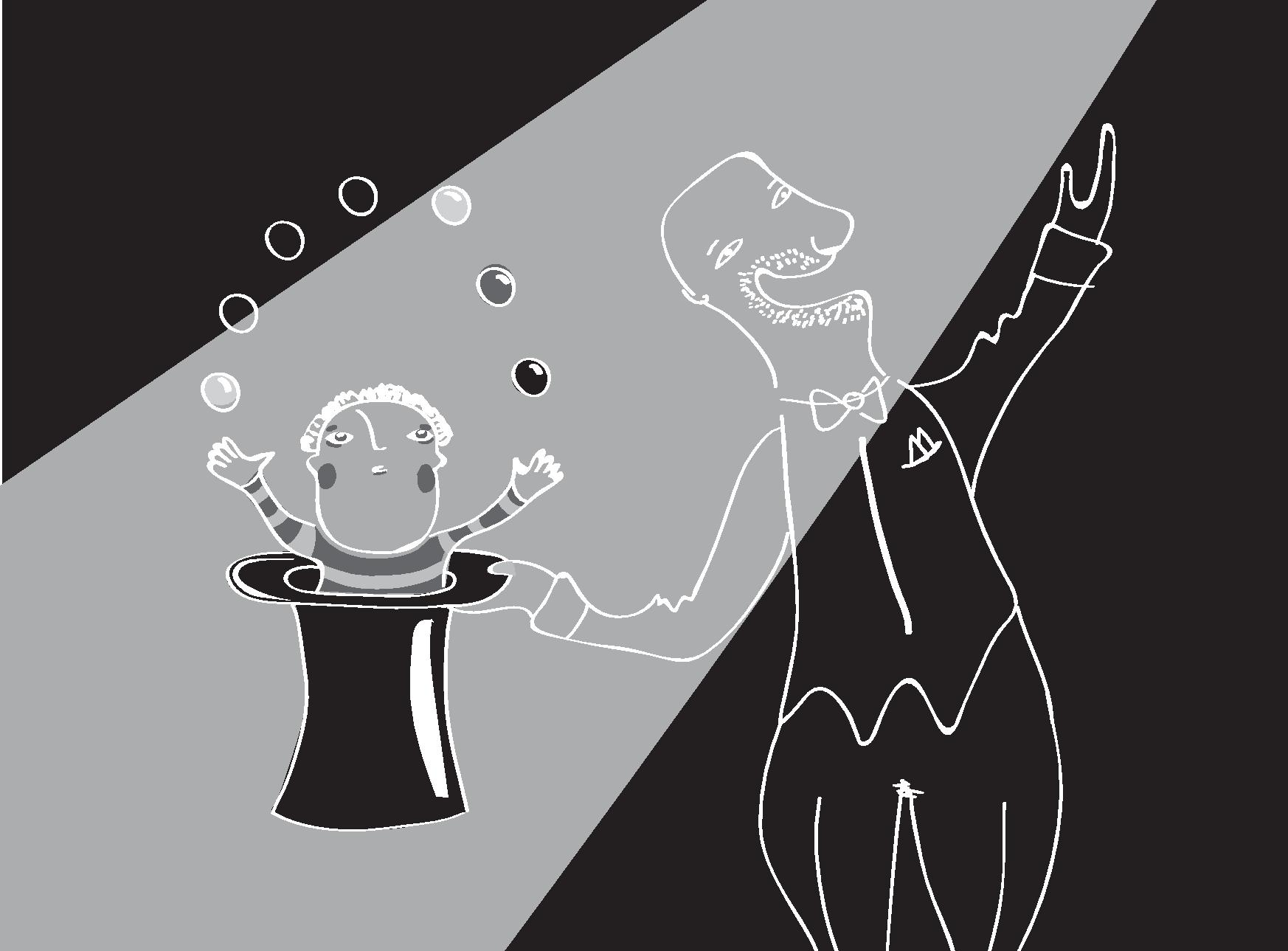 A túlkövetelő  szülő, avagy az IDOMÁR
Perfekcionizmus öröklődik? (Flett – Hevitt)
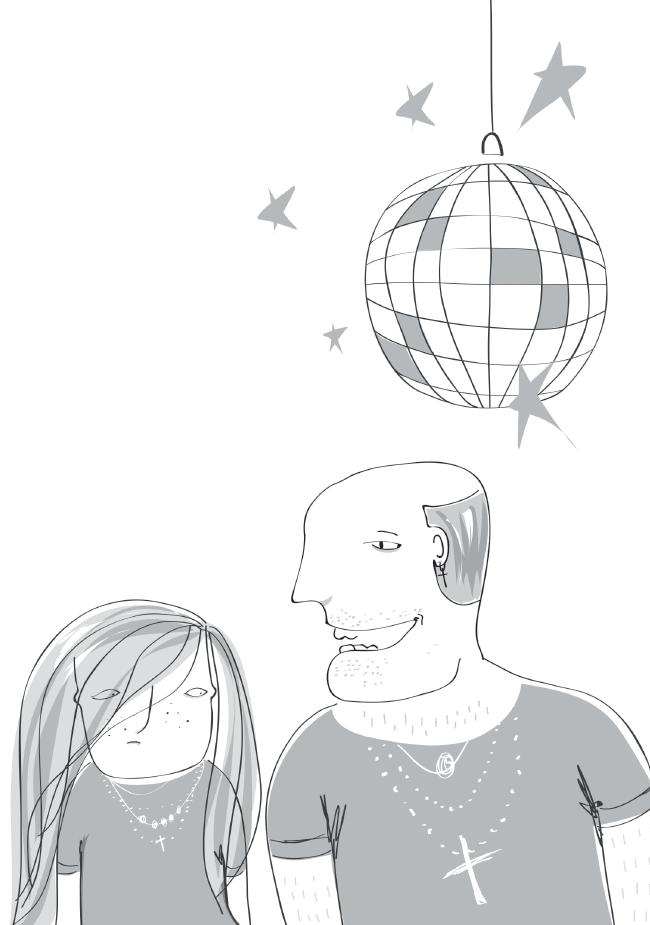 A barát szülő, avagy a JÓ FEJ
Hiányzó felelősség, figyelem- és magatartászavarok, önbizalomhiány, kortárskapcsolati deficit.
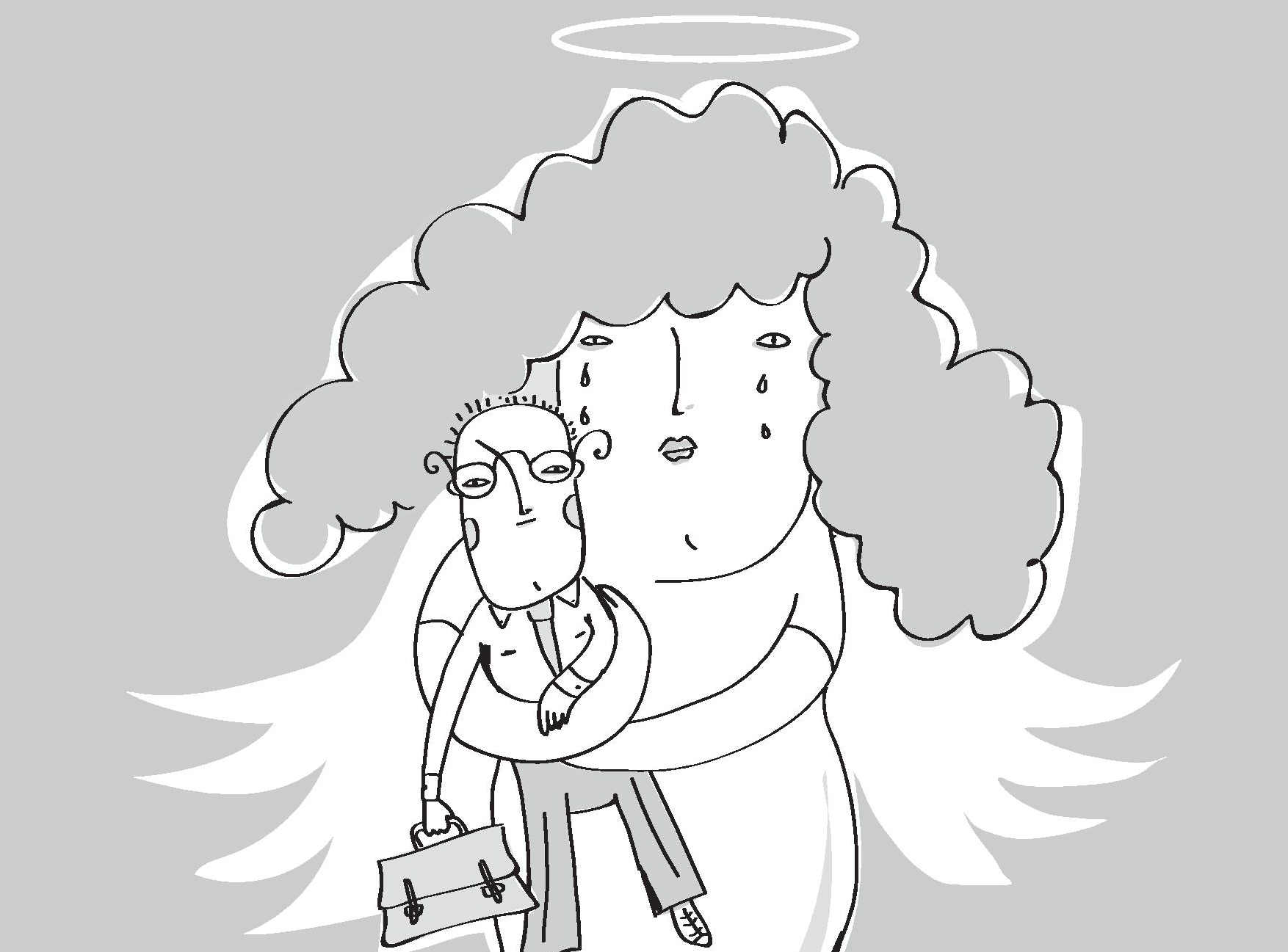 Az érzelmileg zsaroló szülő, avagy a MÁRTÍR
BŰNTUDAT - „ Semmi sincs lelkileg erőteljesebb hatással a gyermekekre, mint a szülők meg nem élt élete.” (C.G.Jung)
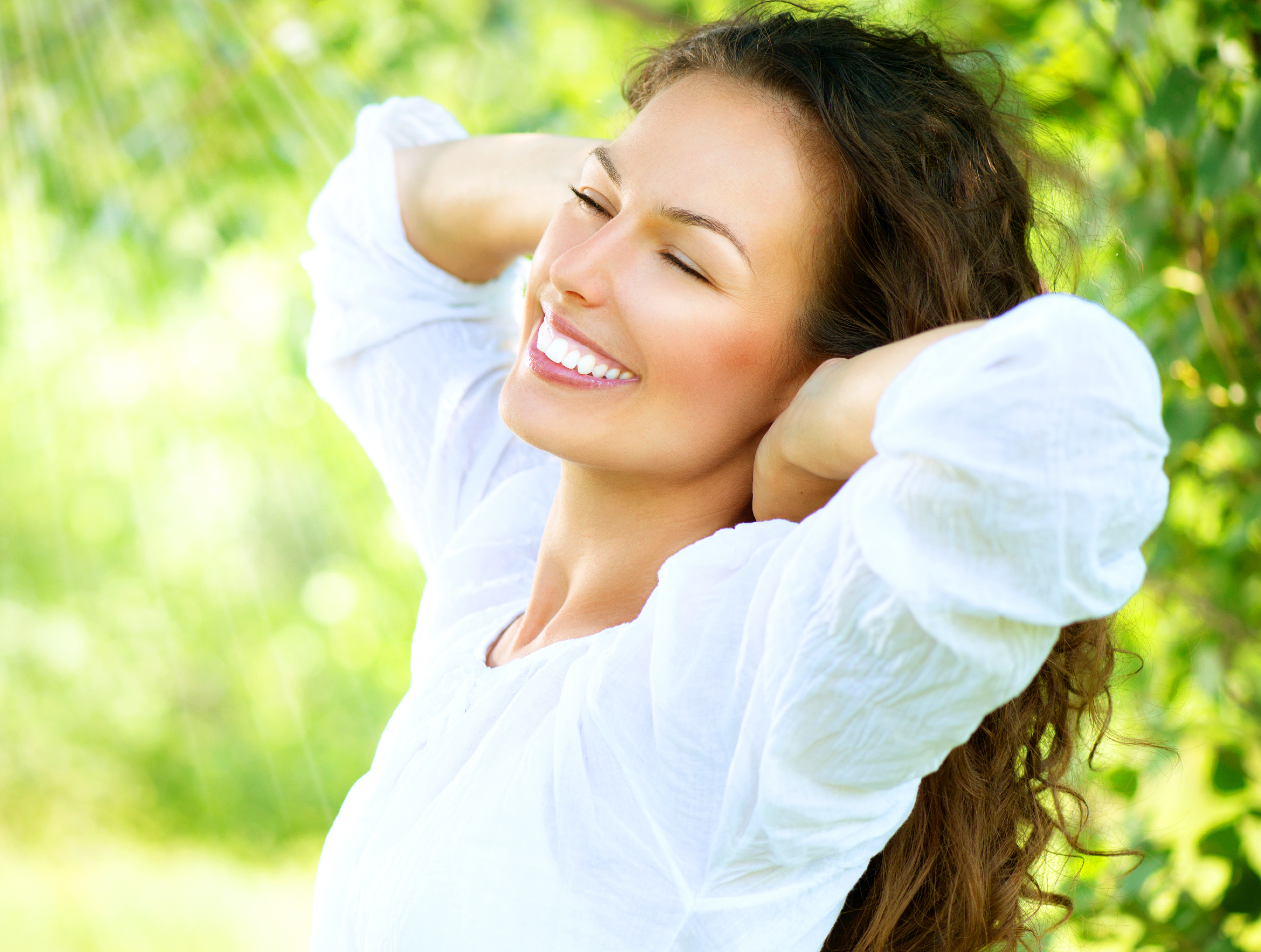 Mi az önbecsülés? – A tudat immunrendszere
1. Önismeret, önhatékonyság (self-efficacy): 
„Képes vagyok irányítani az életemet, érzéseimet, megküzdeni a kihívásokkal. Kérni, elfogadni segítséget.”
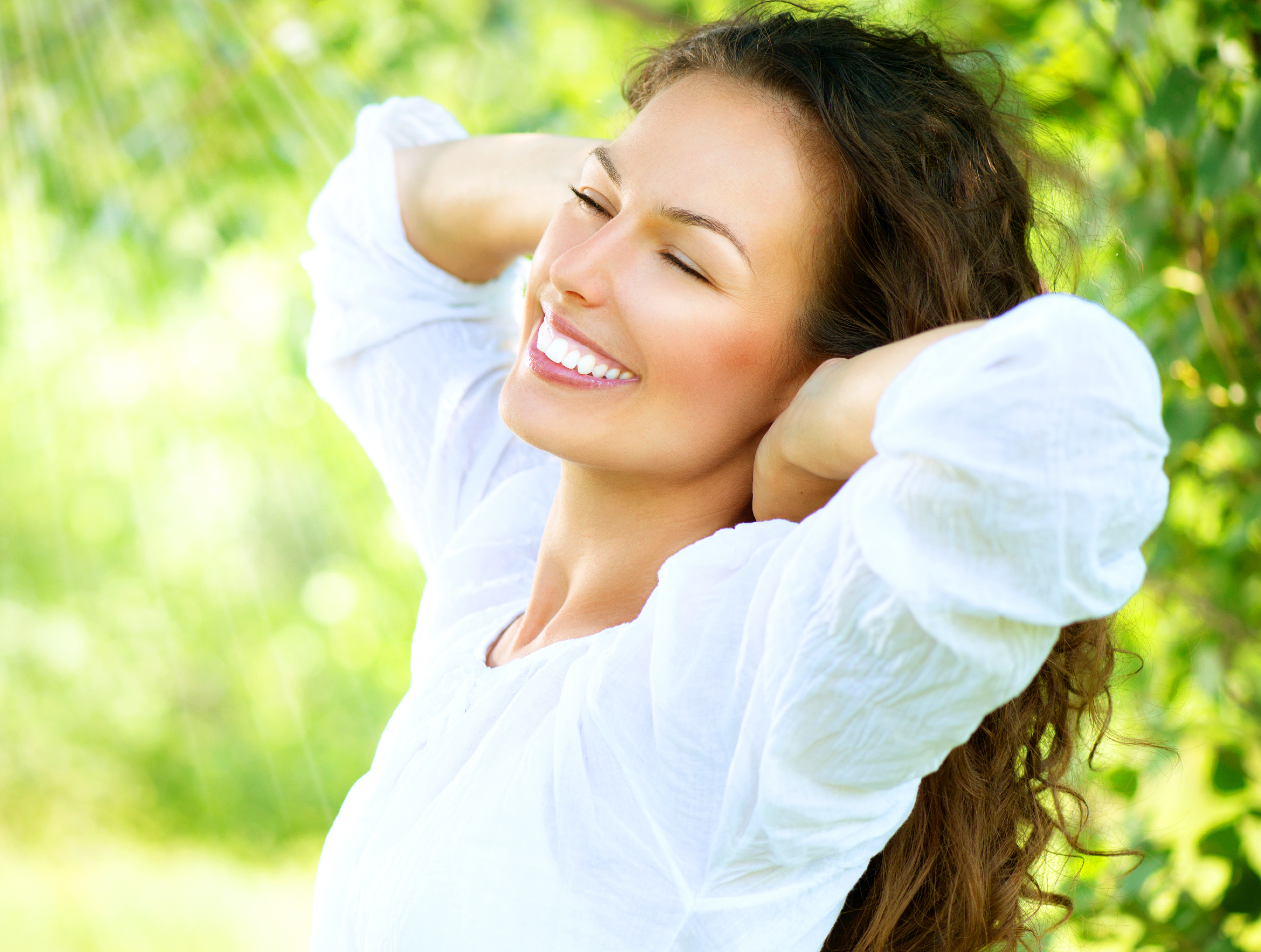 Mi az önbecsülés? – A tudat immunrendszere
2. Öntisztelet, önelfogadás (self-respect):
„Megérdemlem a szeretetet, a boldogságot, miközben képes vagyok másokkal együttműködni, közösséget vállalni.”
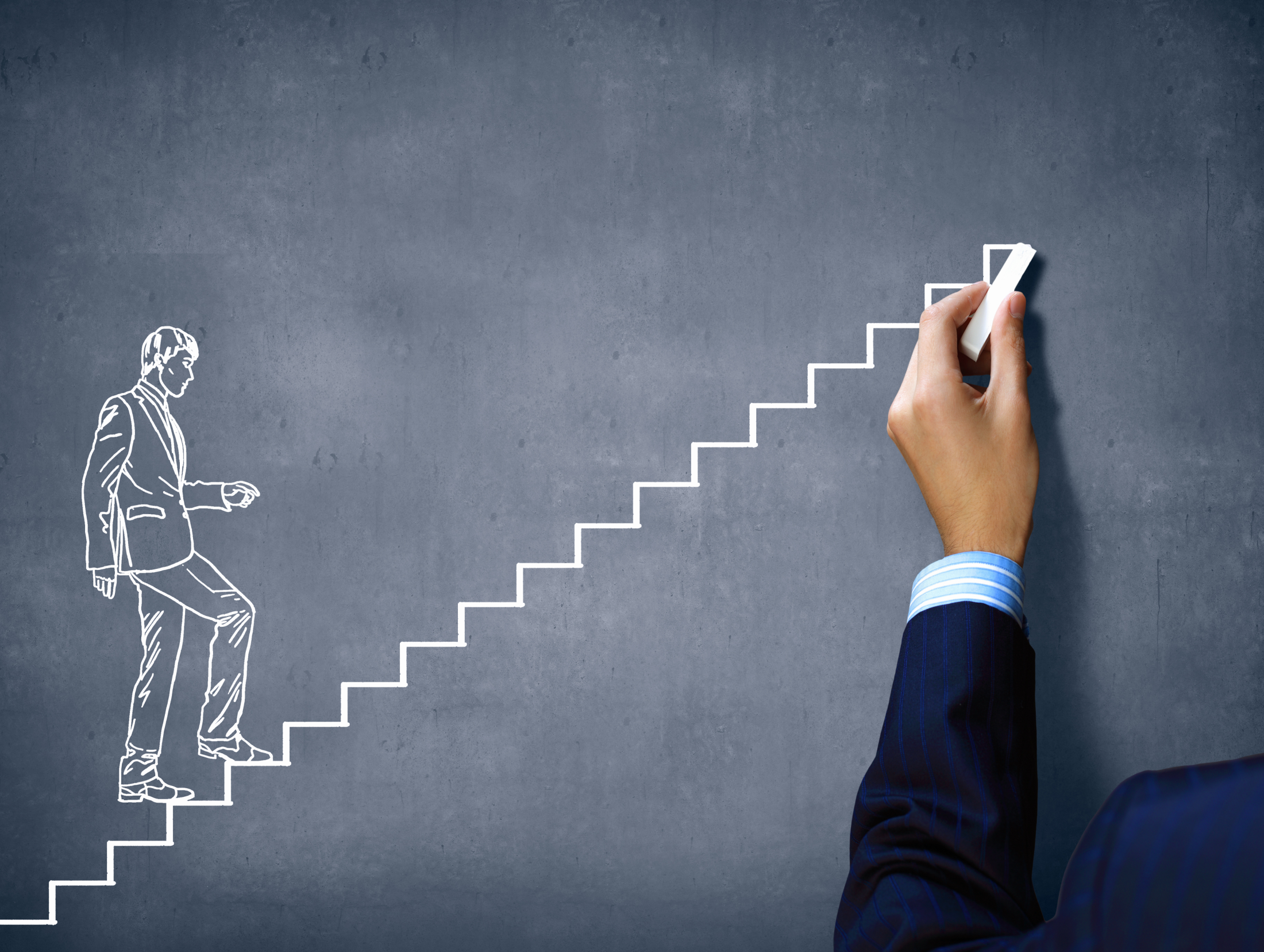 Önbecsülés gyakorlata 1.
Tudatosan élni: tudom, mit teszek (mindfulness)
Felelősségteljesség: felelősséget vállalok tetteimért, önmagamért, vágyaimért (amit el tudok érni).
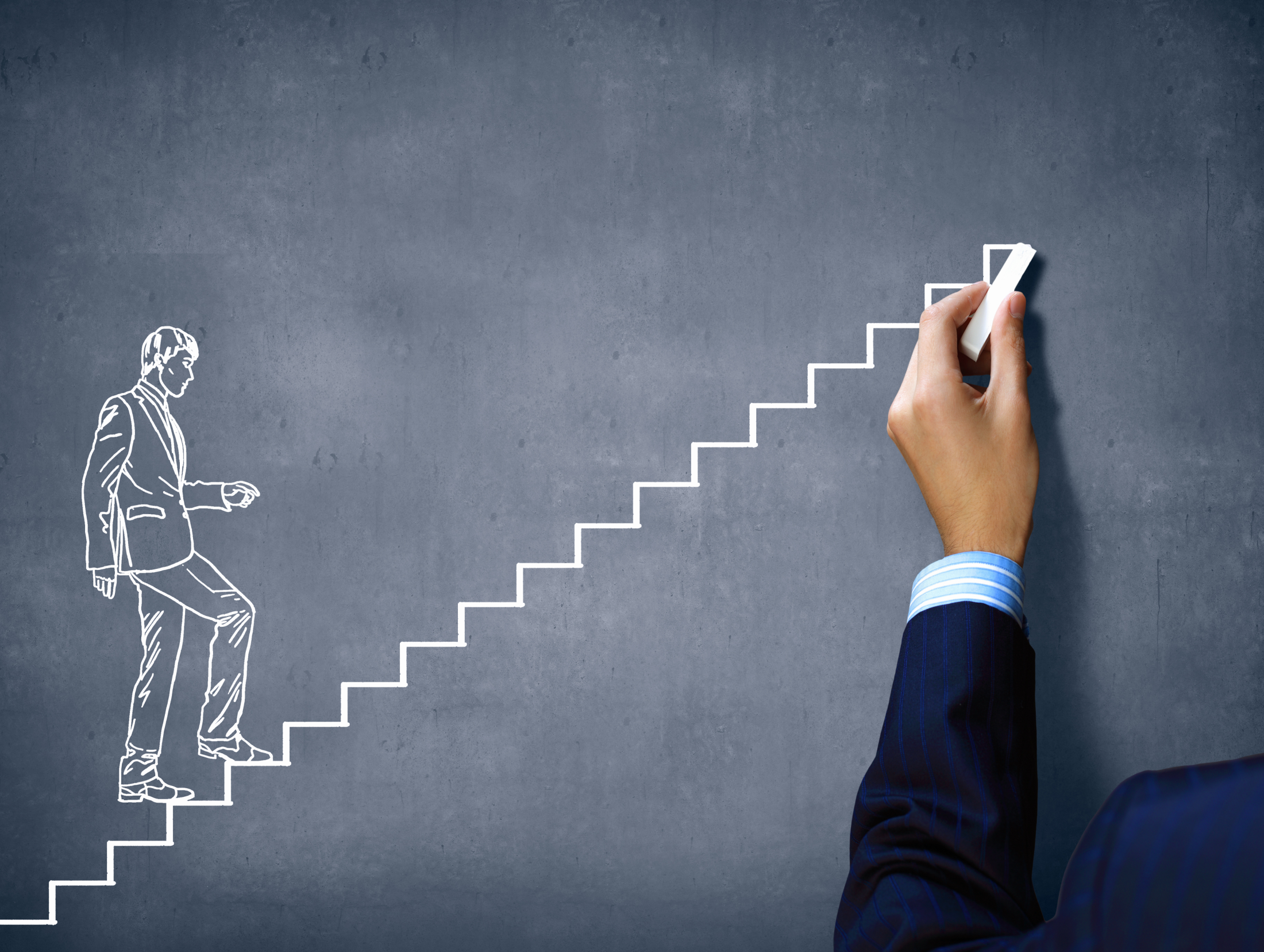 Önbecsülés gyakorlata 2.
Önelfogadás: tisztában vagyok saját érzéseimmel, gondolataimmal, viselkedésemmel, és elfogadom azokat.
(Az érzés jogos, a viselkedés nem.)
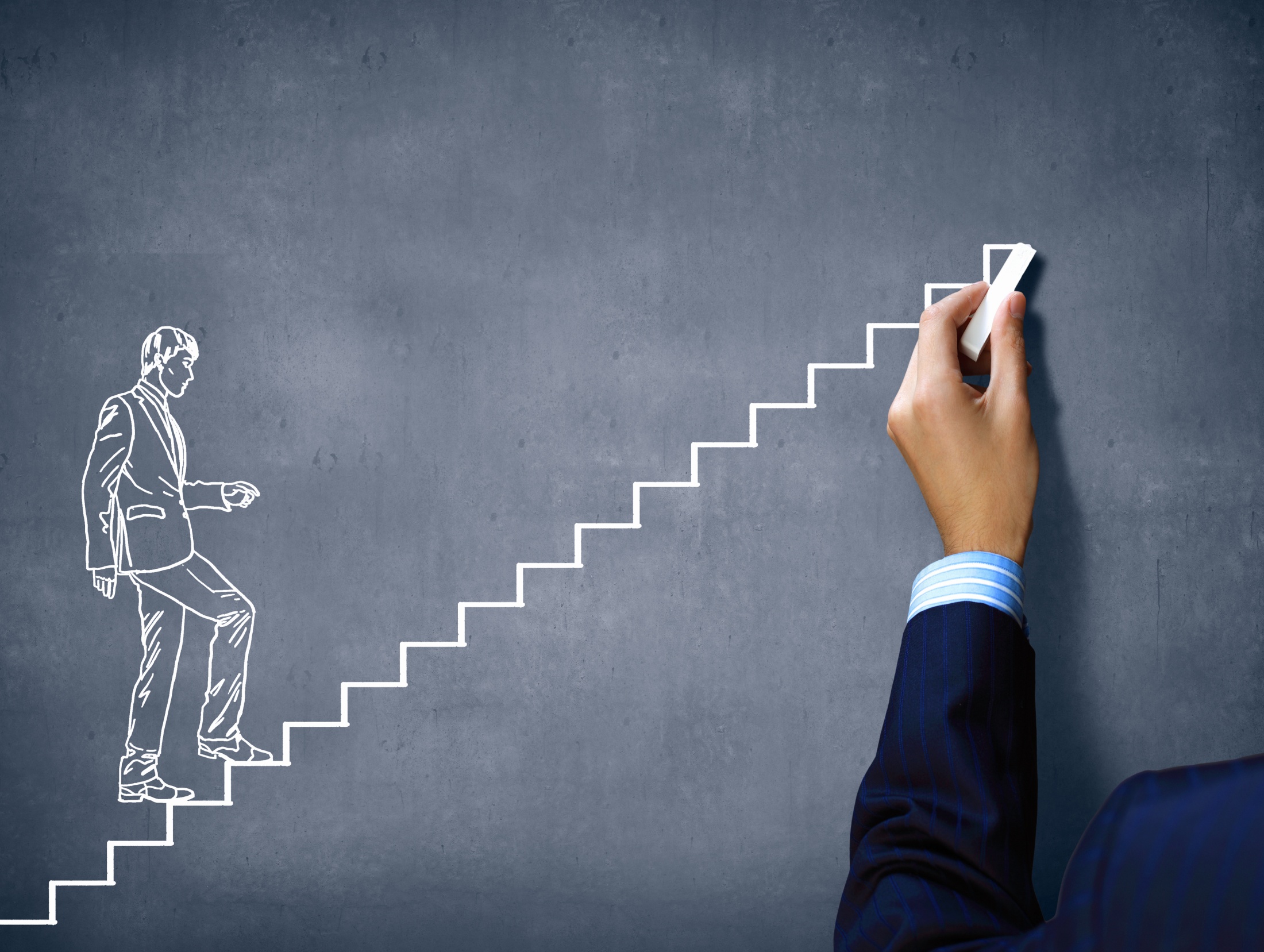 Önbecsülés gyakorlata 3.
Önasszertivitás: saját szükségleteimet és érdekeimet is tiszteletben tartom.
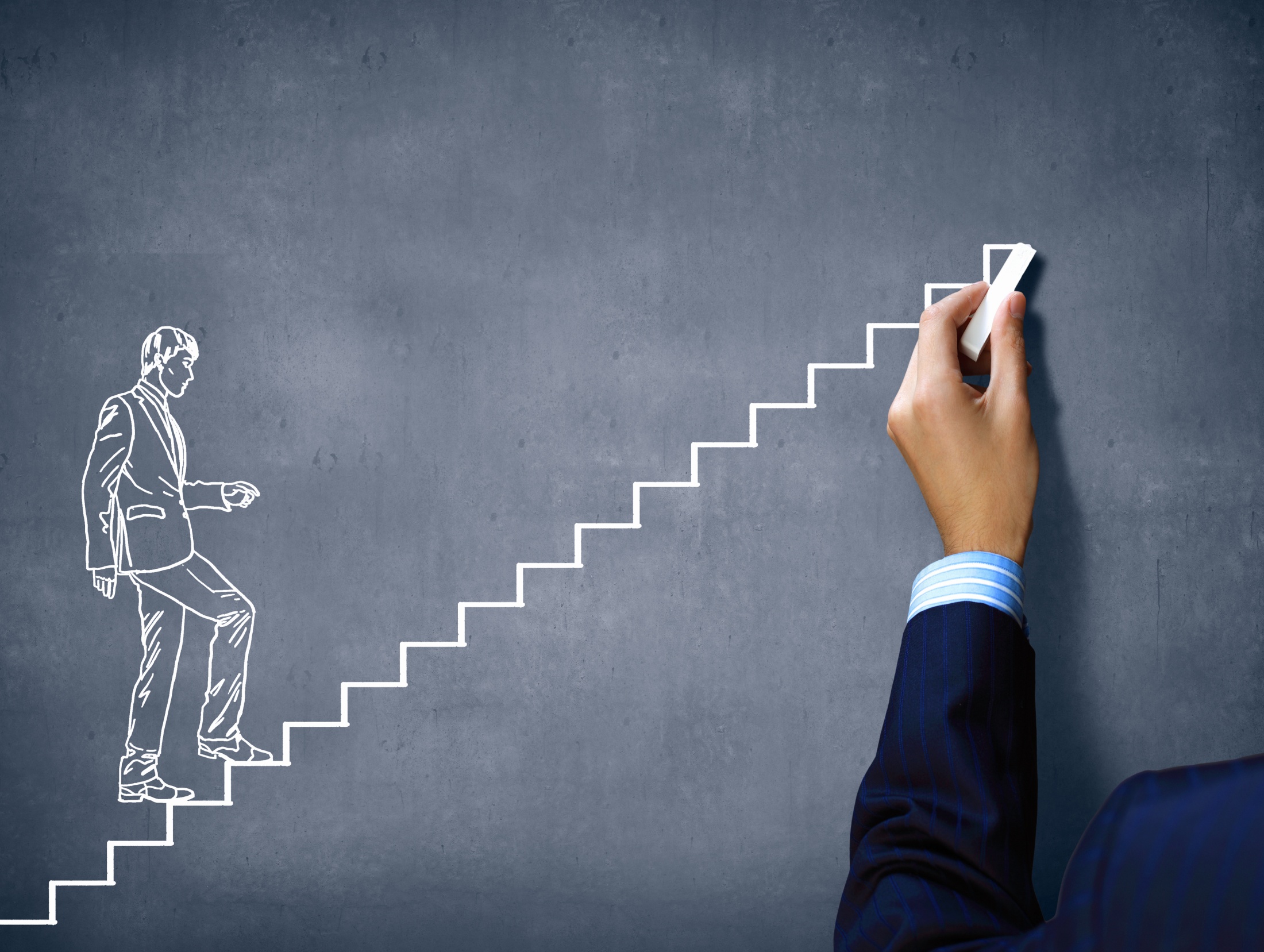 Önbecsülés gyakorlata 4.
Céllal élni: célokat tűzök ki a legnehezebb helyzetekben is, visszajelzésnek értékelem a kudarcokat. (Külső megerősítés, folyamatos visszajelzés, kétirányú kommunikáció, jól irányított órák. Technika alkalmazása. Vizuális információ, verbálitás fejlesztése…)
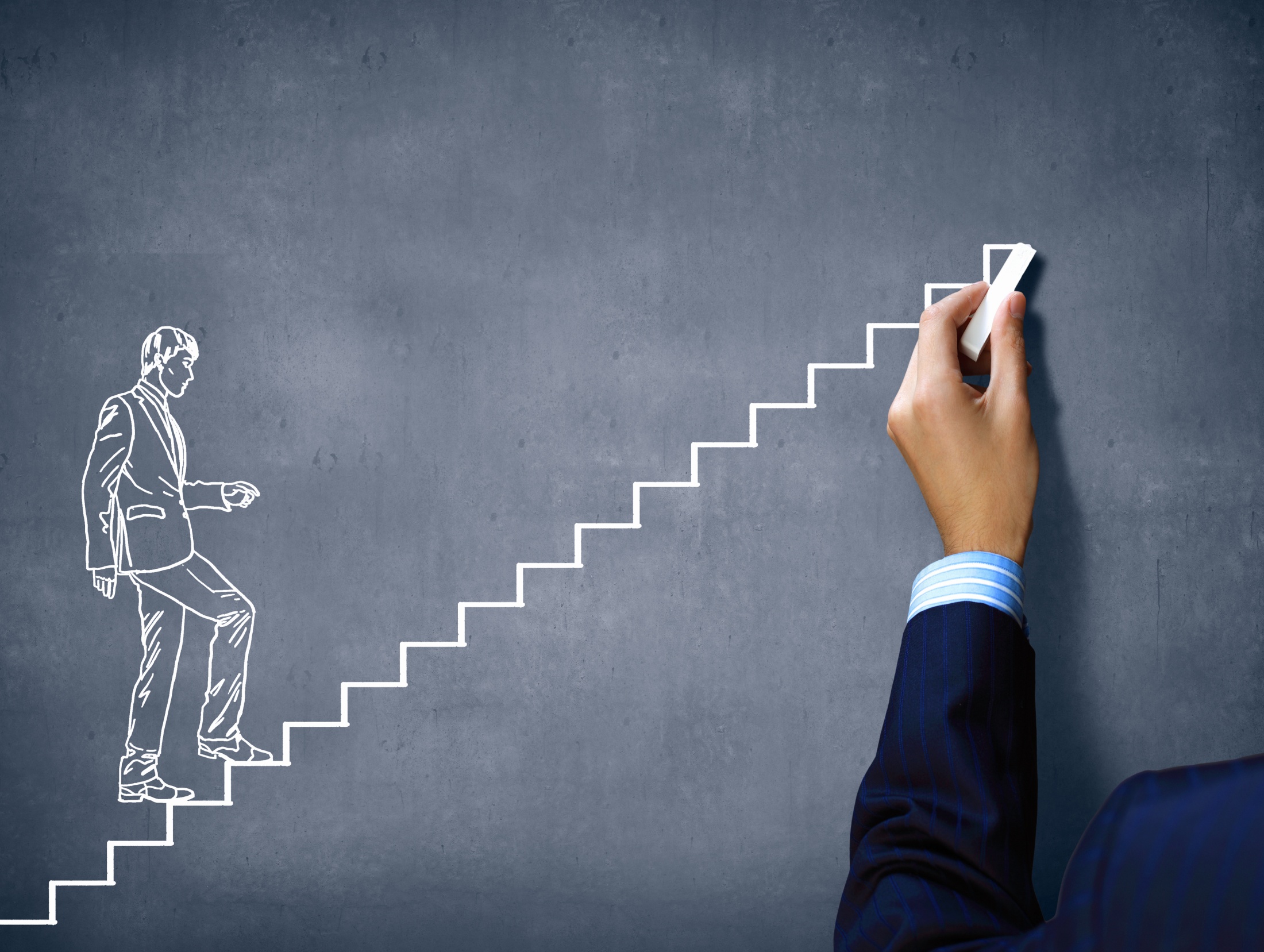 Önbecsülés gyakorlata 5.
Én-integritás teremtése: 
Viselkedésemet  összhangban  hozom elképzeléseimmel, meggyőződésemmel, hitemmel (polaritás elfogadása).
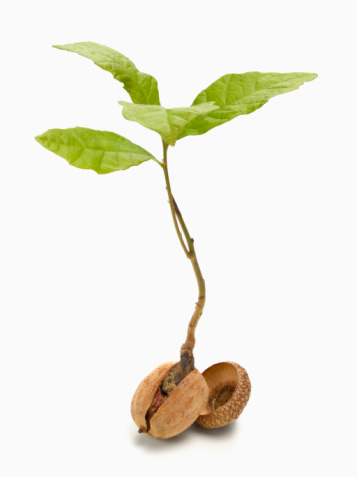 Aki mer az nyer
Aki  nem mer kockáztatni és fejlődni, azt felfalja az élet.
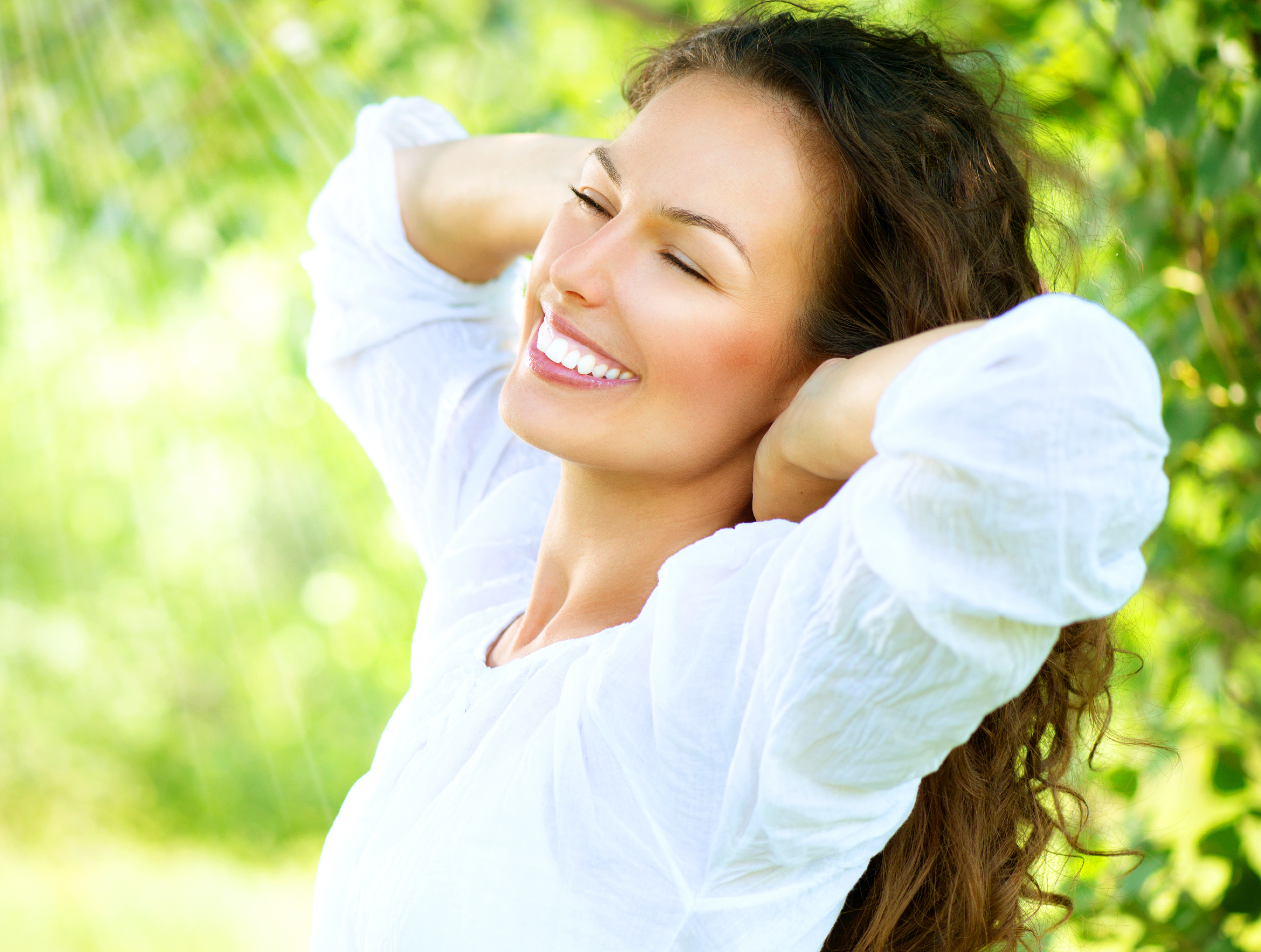 KÖSZÖNÖM MEGTISZTELŐ FIGYELMÜKET!
Készítette: L. Stipkovits Erika szakpszichológus, pszichoterapeuta, szakíró, a HVG Könyvek szerzője, a Személyiségfejlesztő Akadémia igazgatója
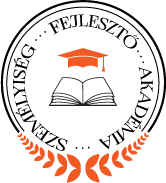 www.szfakademia.hu                                        info@szfakademia.hu